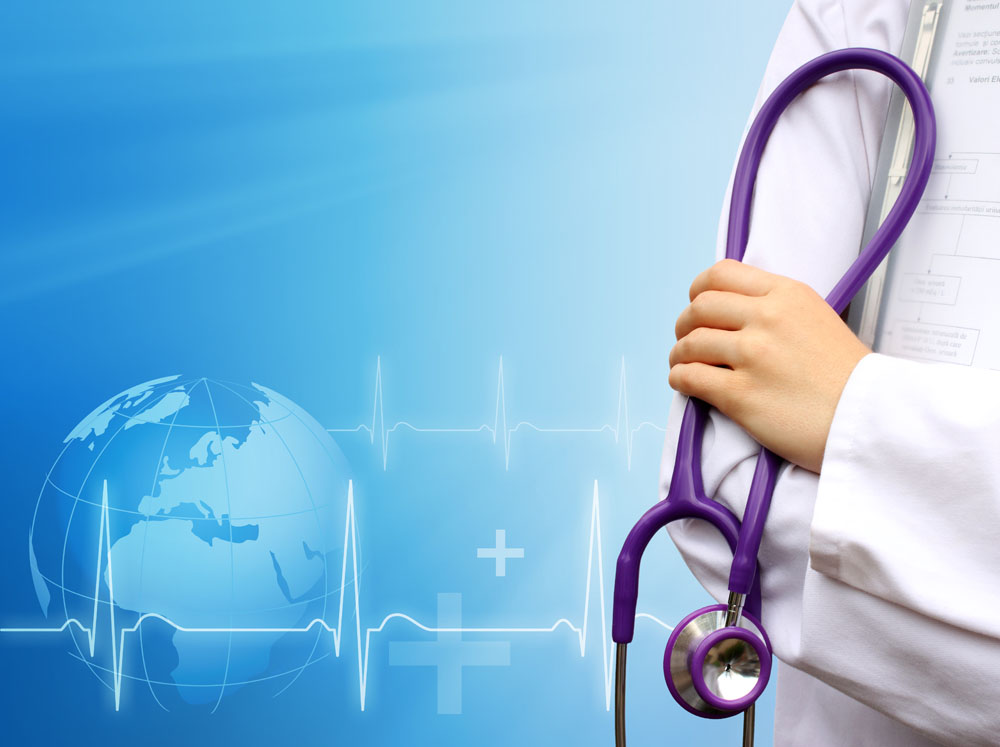 医疗卫生精美商务PPT模板
汇报人：雷少汇报时间：20xx年xx月
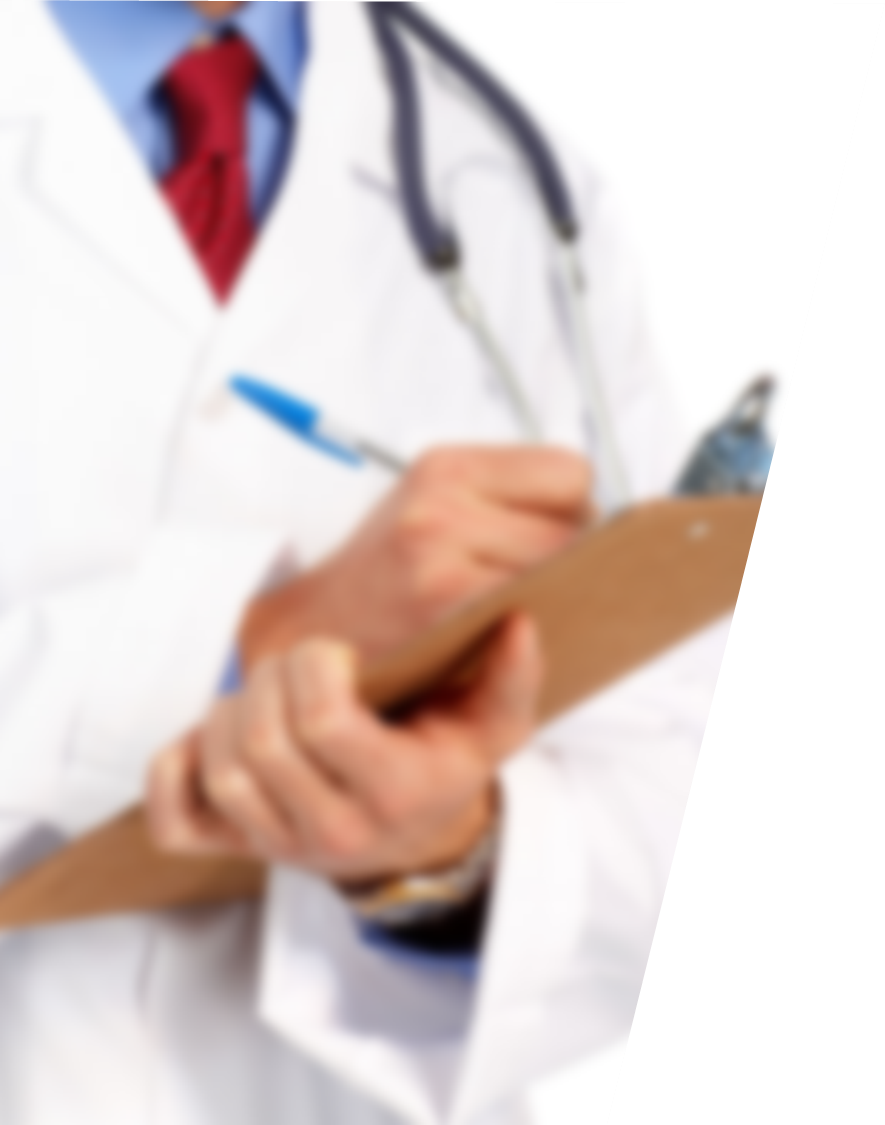 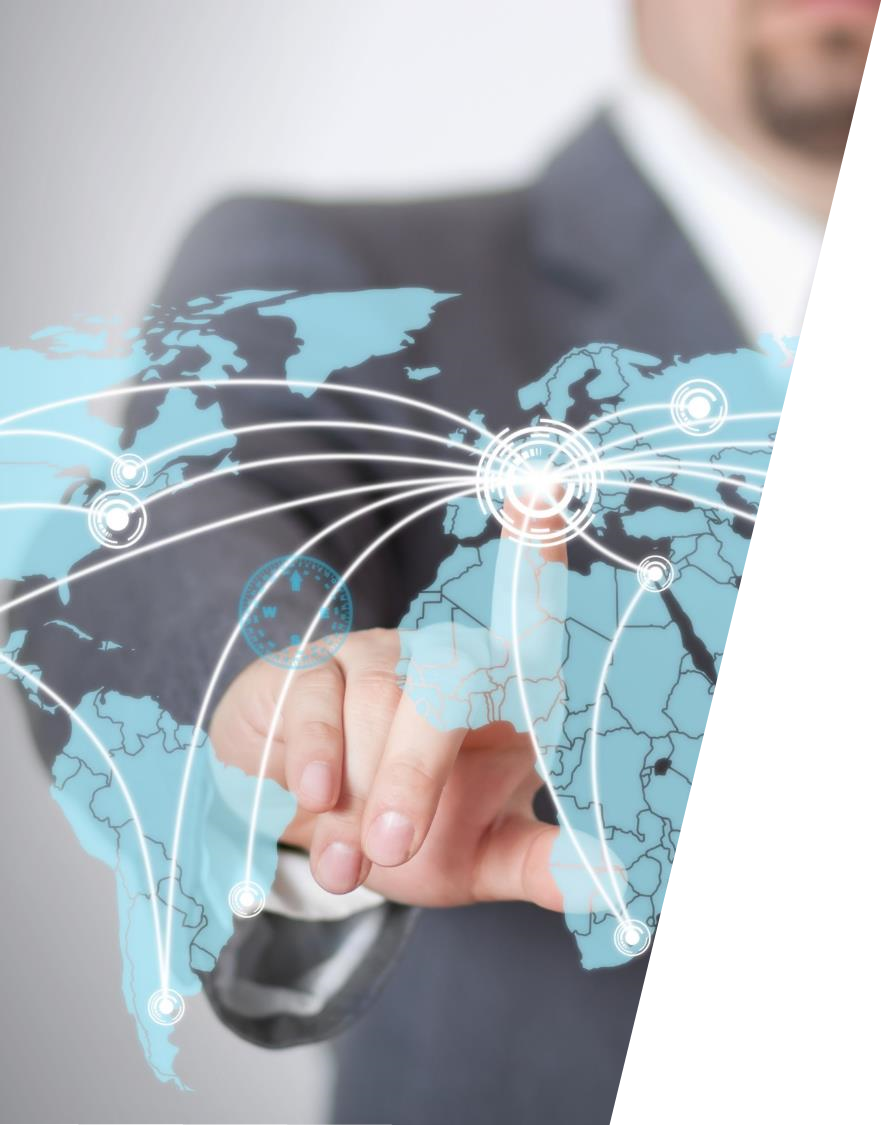 LOGO
ONE
单击此处添加标题单击此处添加标题
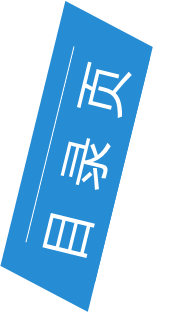 TWO
单击此处添加标题单击此处添加标题
THREE
单击此处添加标题单击此处添加标题
FOUR
单击此处添加标题单击此处添加标题
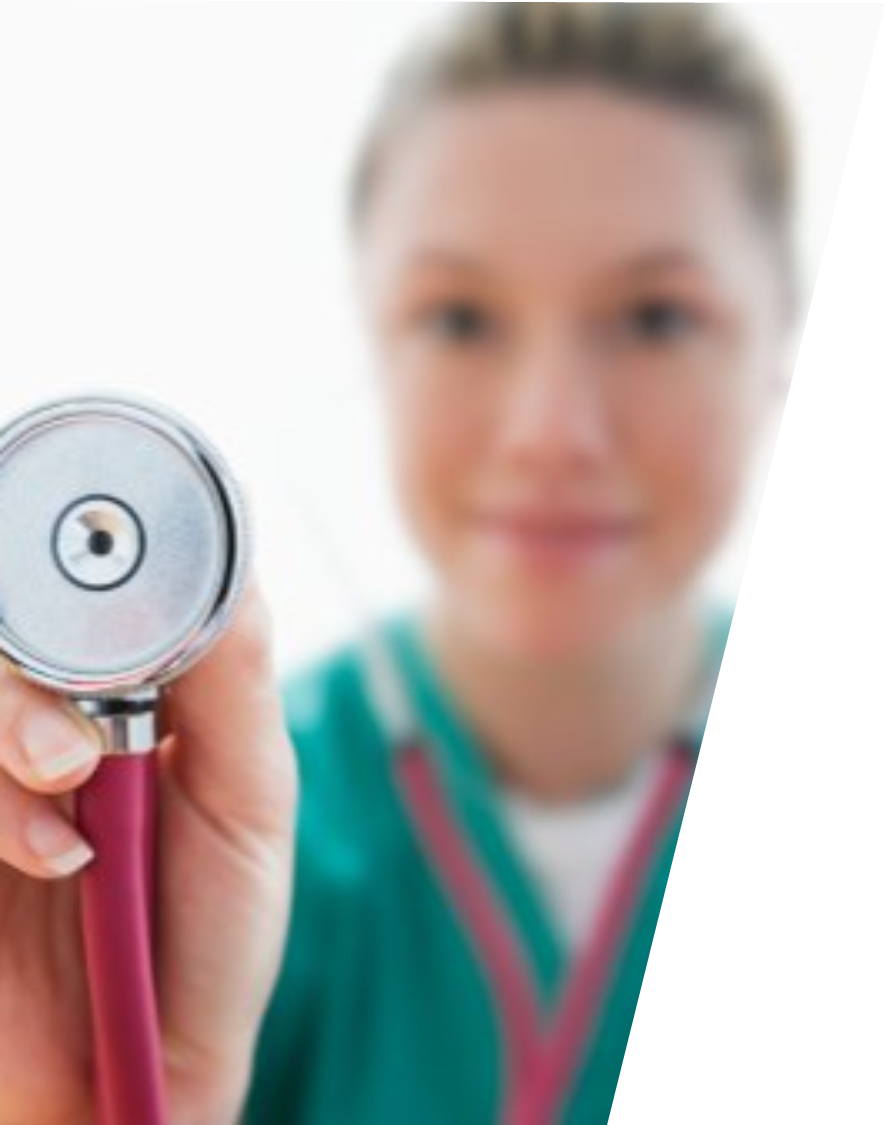 LOGO
ONE
单击此处添加标题单击此处添加标题
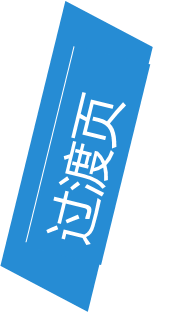 01
单击此处添加标题单击此处添加标题
02
单击此处添加标题单击此处添加标题
03
单击此处添加标题单击此处添加标题
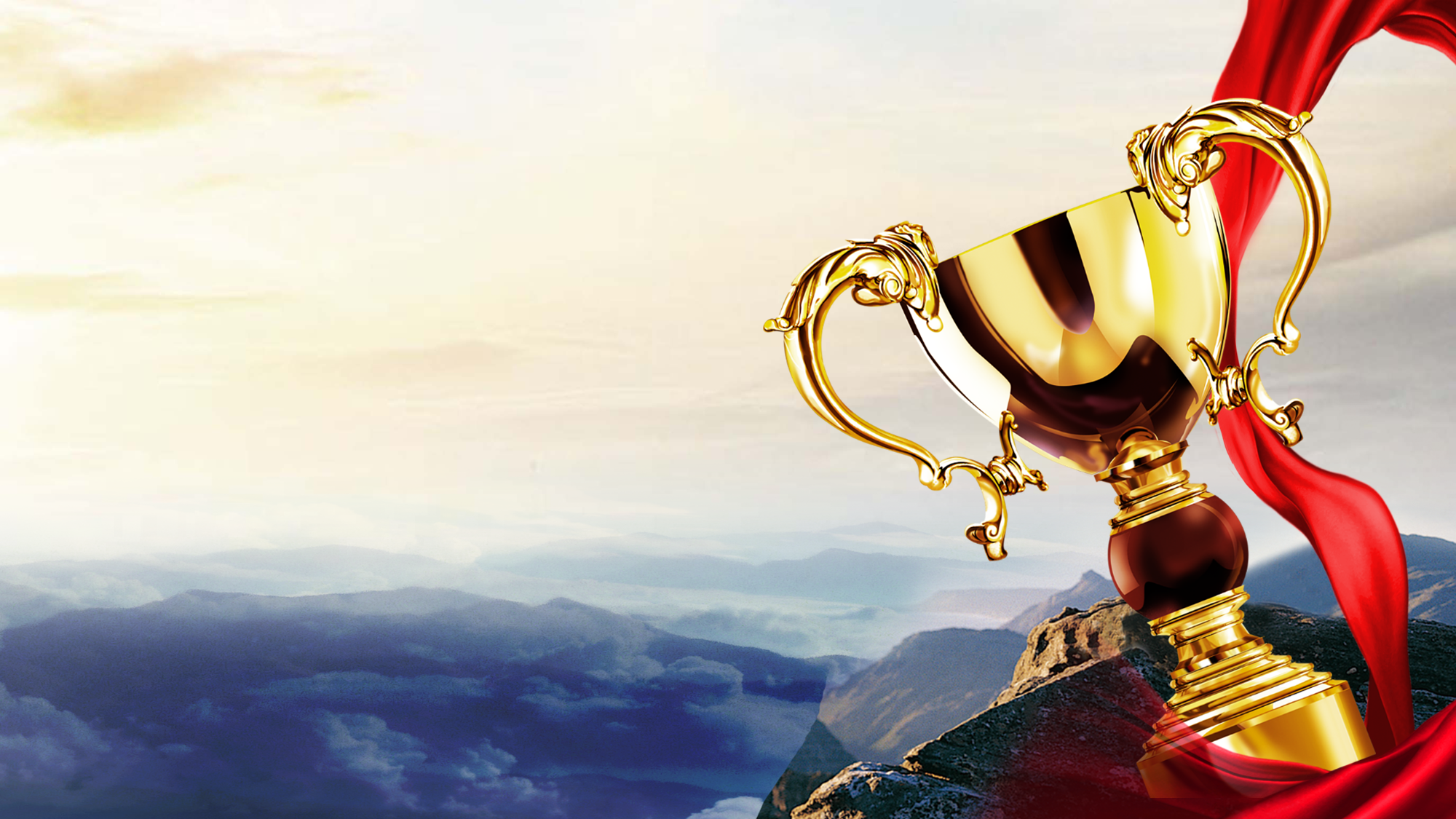 201X
所获奖项
添加奖项的具体描述添加奖项的具体描述
201X
所获奖项
添加奖项的具体描述添加奖项的具体描述
201X
所获奖项
添加奖项的具体描述添加奖项的具体描述
201X
所获奖项
添加奖项的具体描述添加奖项的具体描述
201X
所获奖项
添加奖项的具体描述添加奖项的具体描述
201X
所获奖项
添加奖项的具体描述添加奖项的具体描述
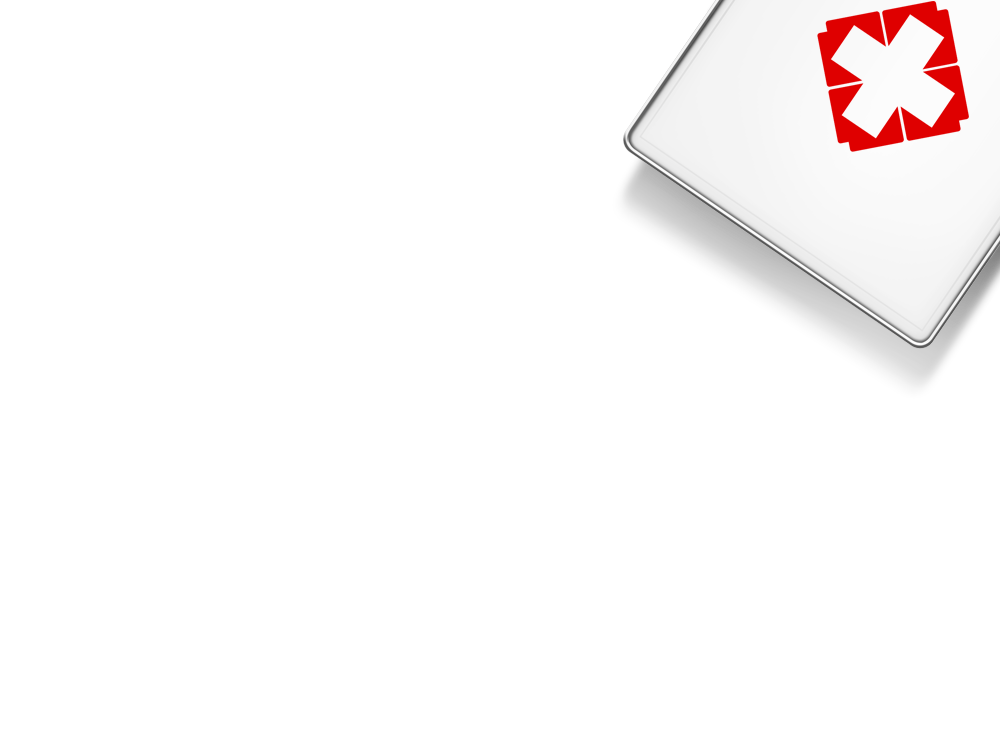 单击此处插入标题
单击编辑标题
单击编辑标题
单击此处可编辑内容
单击此处可编辑内容
5
单击编辑标题
单击编辑标题
6
4
单击此处可编辑内容
单击此处可编辑内容
单击编辑标题
单击编辑标题
3
7
单击此处可编辑内容
单击此处可编辑内容
关键词
2
8
单击编辑标题
单击编辑标题
单击此处可编辑内容
单击此处可编辑内容
1
9
单击编辑标题
单击编辑标题
单击此处可编辑内容
单击此处可编辑内容
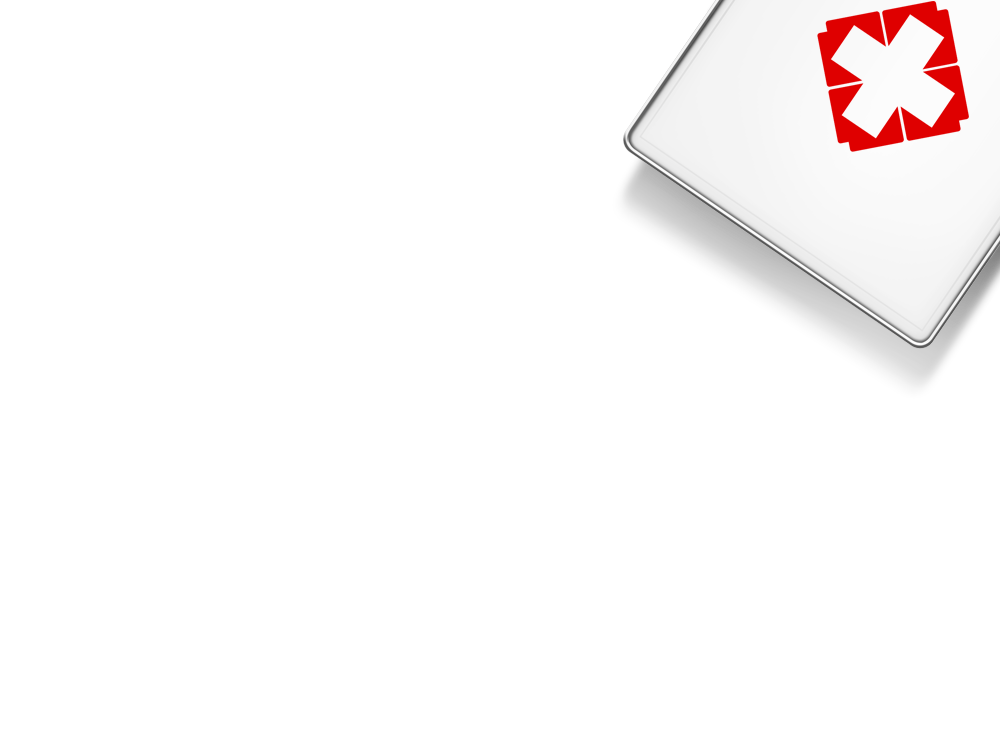 单击此处插入标题
单击编辑标题
A
单击此处可编辑内容，根据您的需要自由拉伸文本框大小单击此处可编辑内容，根据您的需要自由拉伸文本框大小单击此处可编辑内容
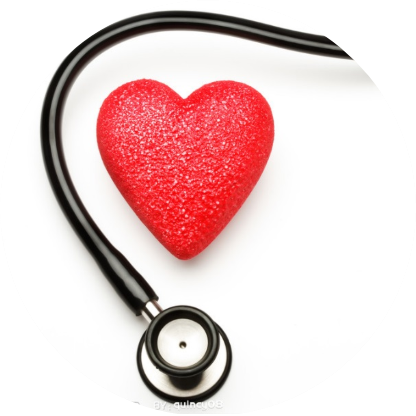 单击编辑标题
单击此处可编辑内容，根据您的需要自由拉伸文本框大小单击此处可编辑内容，根据您的需要自由拉伸文本框大小单击此处可编辑内容
D
单击编辑标题
B
单击此处可编辑内容，根据您的需要自由拉伸文本框大小单击此处可编辑内容，根据您的需要自由拉伸文本框大小单击此处可编辑内容
单击编辑标题
C
单击此处可编辑内容，根据您的需要自由拉伸文本框大小单击此处可编辑内容，根据您的需要自由拉伸文本框大小单击此处可编辑内容
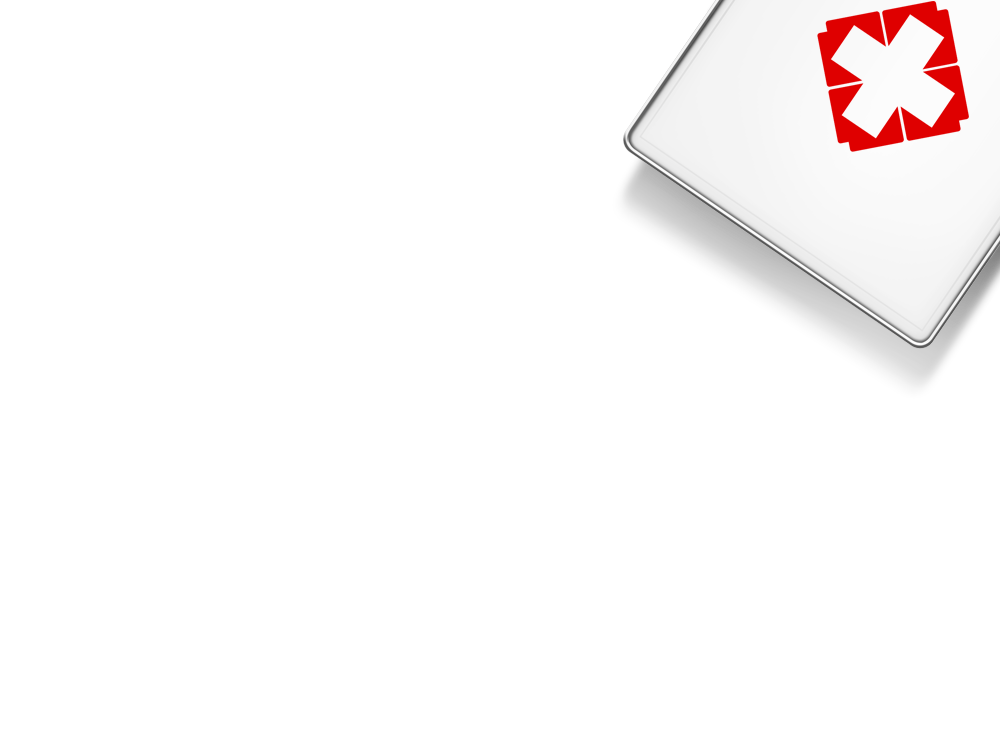 单击此处插入标题
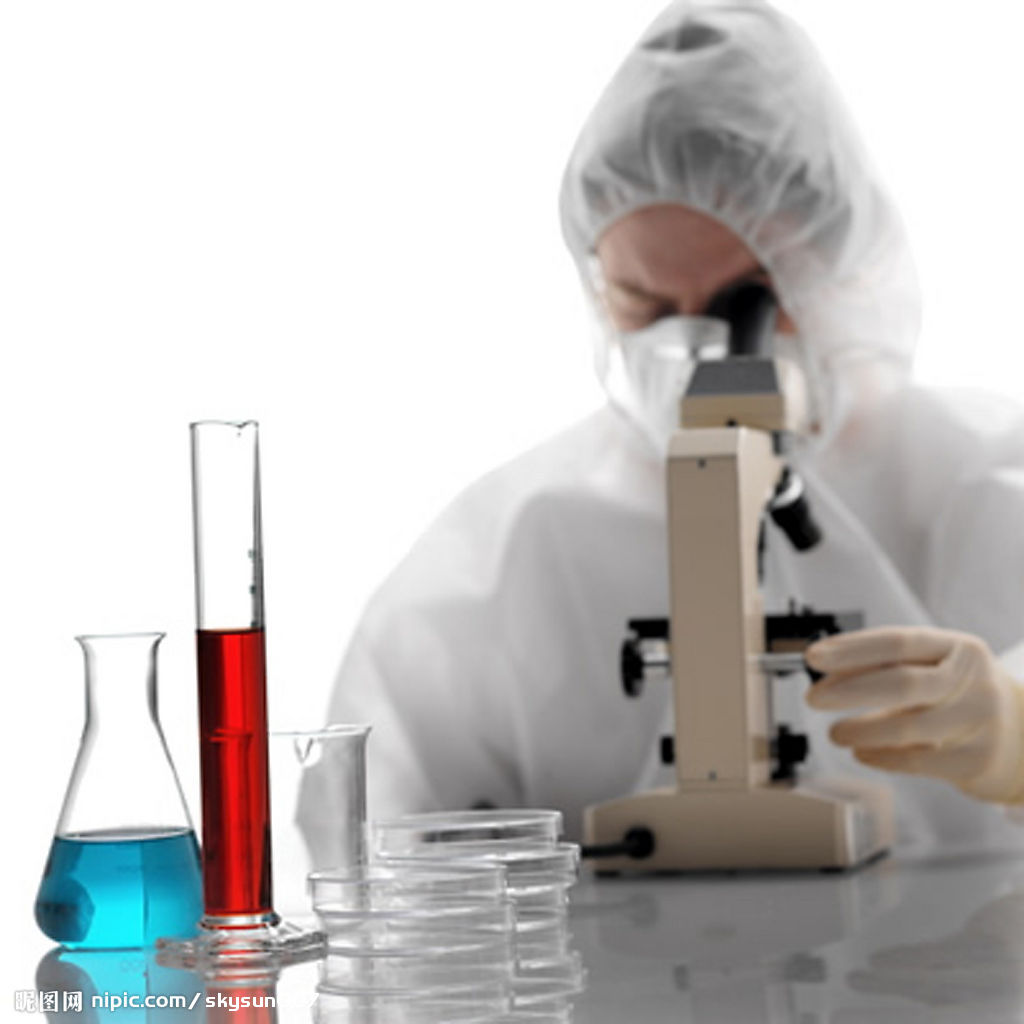 单击此处编辑您要的内容，建议您在展示时采用微软雅黑字体，本模版所有图形线条及其相应素材均可自由编辑、改色、替换。更多使用说明和作品请详阅模版最末的使用手册。
单击编辑标题
单击此处编辑您要的内容，建议您在展示时采用微软雅黑字体，本模版所有图形线条及其相应素材均可自由编辑、改色、替换。更多使用说明和作品请详阅模版最末的使用手册。
单击此处编辑您要的内容，建议您在展示时采用微软雅黑字体，本模版所有图形线条及其相应素材均可自由编辑、改色、替换。更多使用说明和作品请详阅模版最末的使用手册。
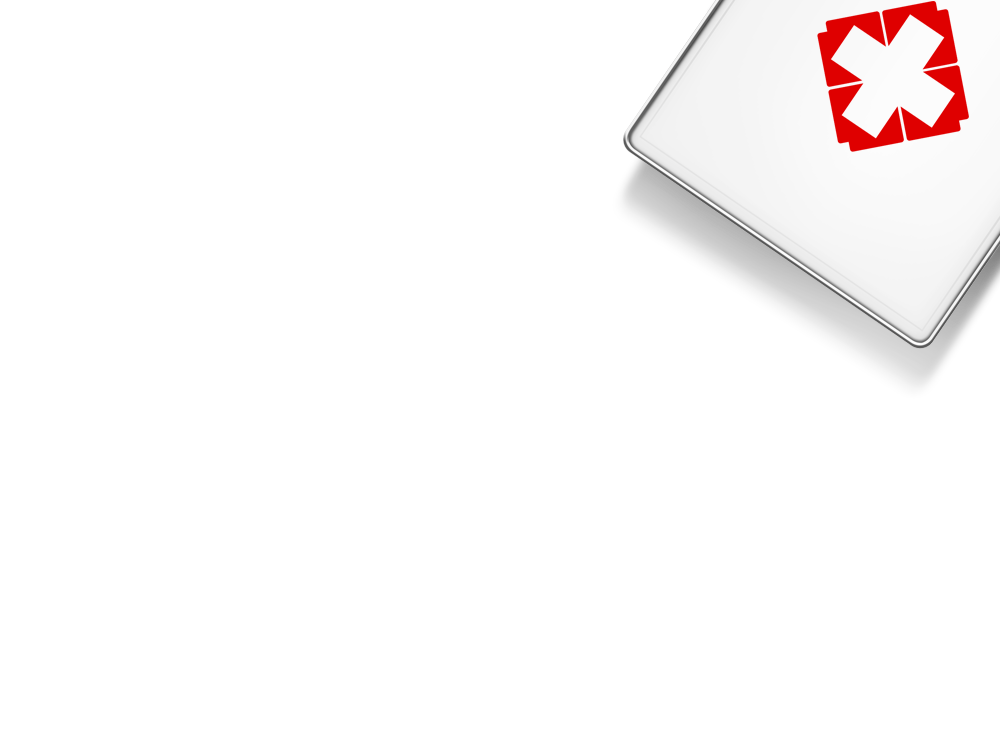 单击此处插入标题
单击编辑标题
单击编辑标题
单击此处编辑您要的内容，建议您在展示时采用微软雅黑字体，本模版所有图形线条及其相应素材均可自由编辑、改色、替换。更多使用说明和作品请详阅模版最末的使用手册。
单击此处编辑您要的内容，建议您在展示时采用微软雅黑字体，本模版所有图形线条及其相应素材均可自由编辑、改色、替换。更多使用说明和作品请详阅模版最末的使用手册。
S
W
O
T
单击编辑标题
单击编辑标题
单击此处编辑您要的内容，建议您在展示时采用微软雅黑字体，本模版所有图形线条及其相应素材均可自由编辑、改色、替换。更多使用说明和作品请详阅模版最末的使用手册。
单击此处编辑您要的内容，建议您在展示时采用微软雅黑字体，本模版所有图形线条及其相应素材均可自由编辑、改色、替换。更多使用说明和作品请详阅模版最末的使用手册。
LOGO
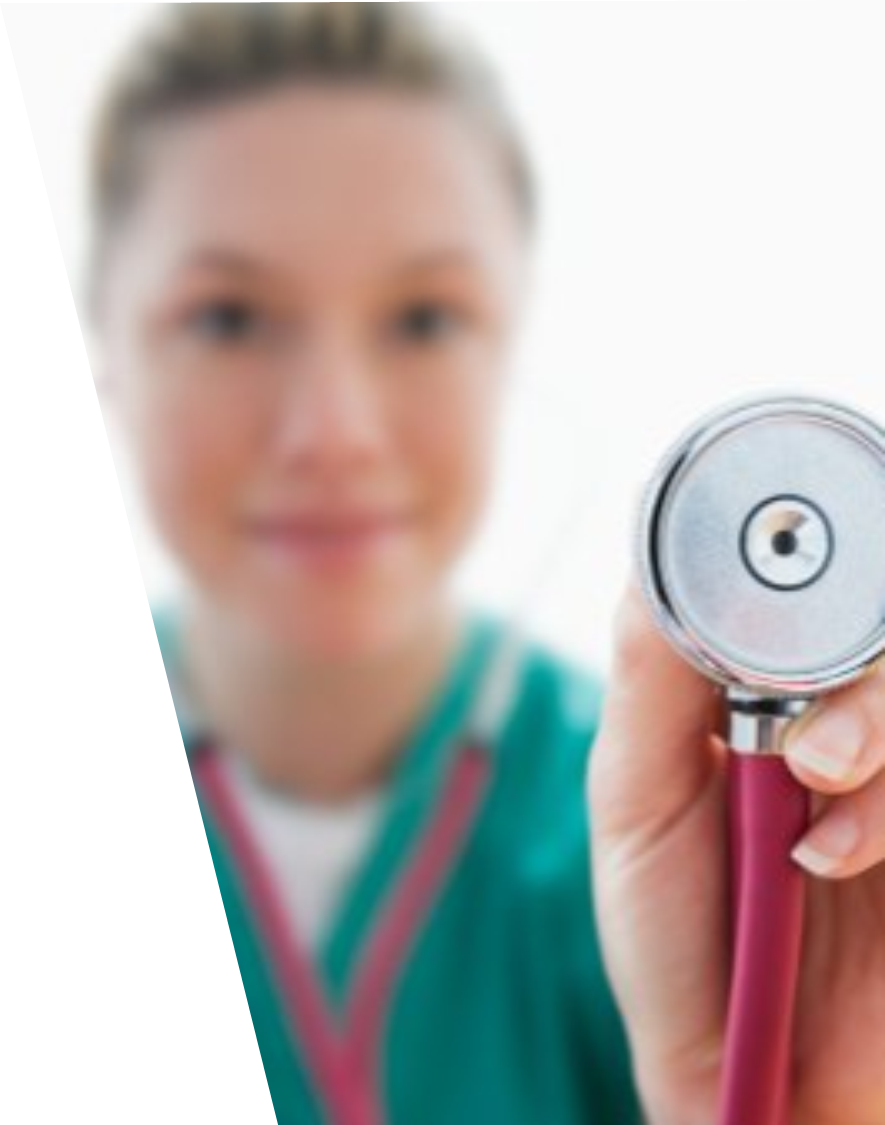 TWO
单击此处添加标题单击此处添加标题
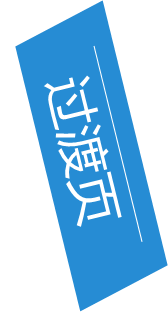 01
单击此处添加标题单击此处添加标题
02
单击此处添加标题单击此处添加标题
03
单击此处添加标题单击此处添加标题
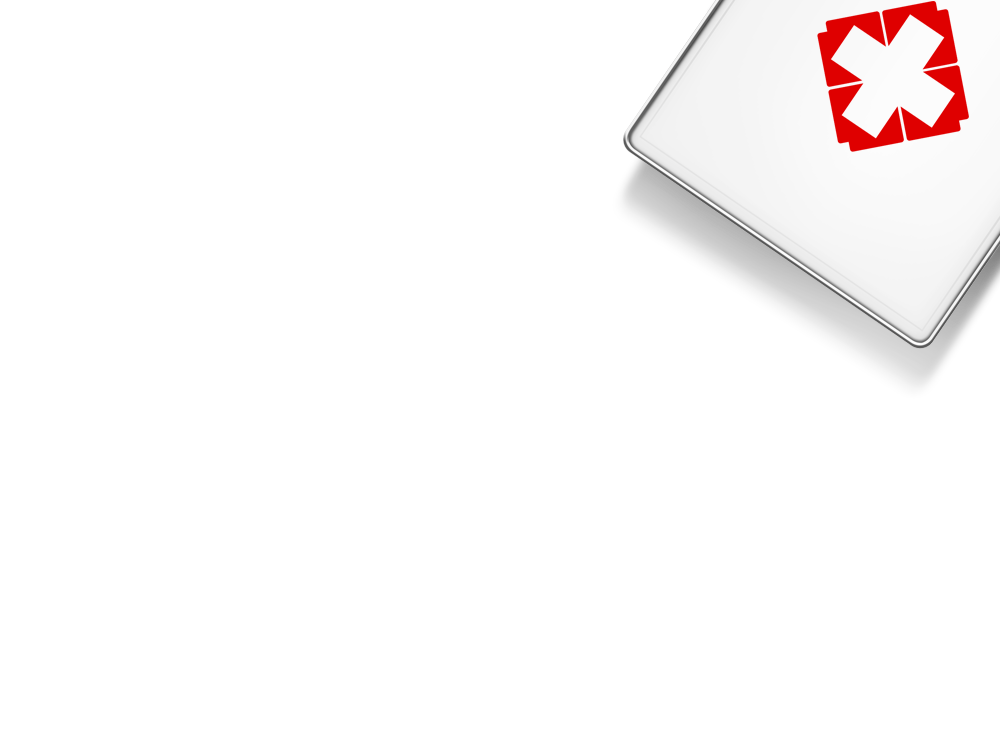 单击此处插入标题
单击编辑标题
单击编辑标题
单击此处可编辑内容，根据您的需要自由拉伸文本框大小
单击此处可编辑内容，根据您的需要自由拉伸文本框大小
单击编辑标题
单击编辑标题
单击此处可编辑内容，根据您的需要自由拉伸文本框大小
单击此处可编辑内容，根据您的需要自由拉伸文本框大小
单击编辑标题
单击编辑标题
单击此处可编辑内容，根据您的需要自由拉伸文本框大小
单击此处可编辑内容，根据您的需要自由拉伸文本框大小
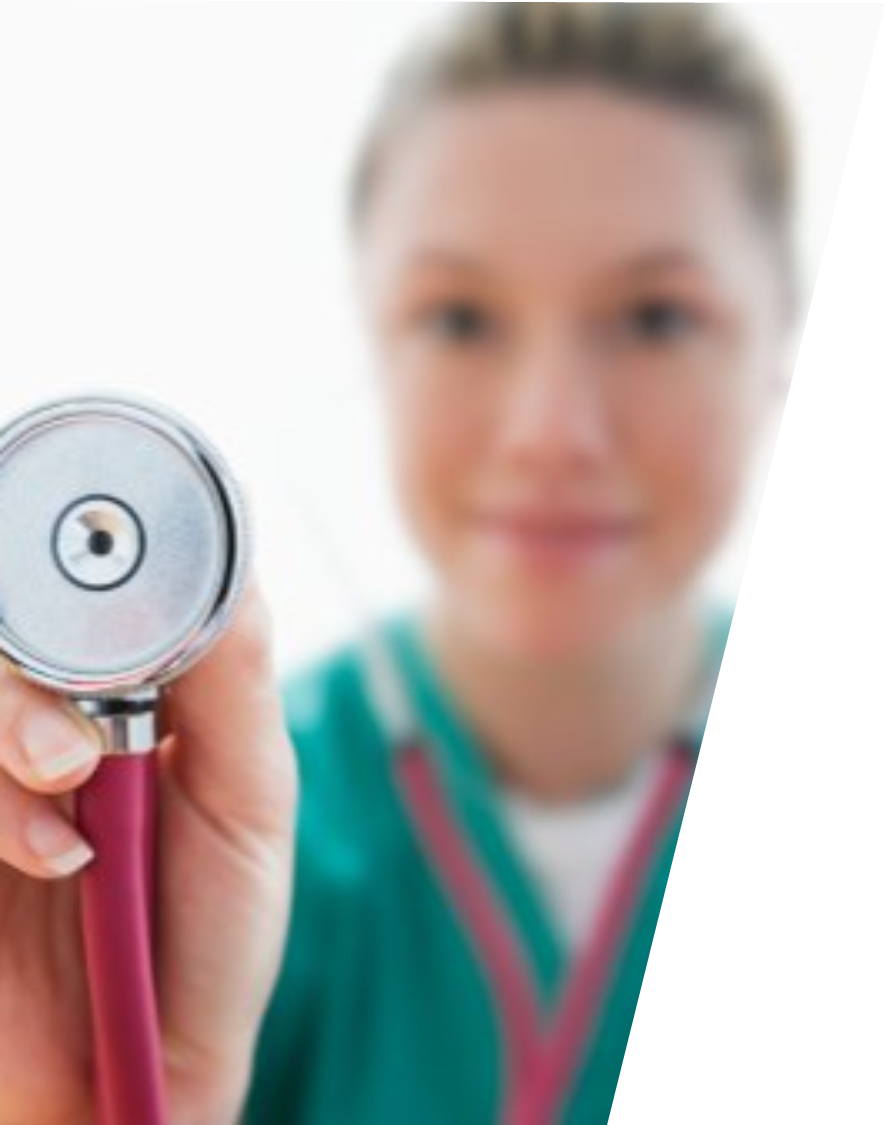 LOGO
THREE
单击此处添加标题单击此处添加标题
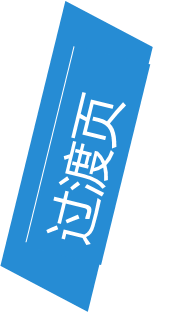 01
单击此处添加标题单击此处添加标题
02
单击此处添加标题单击此处添加标题
03
单击此处添加标题单击此处添加标题
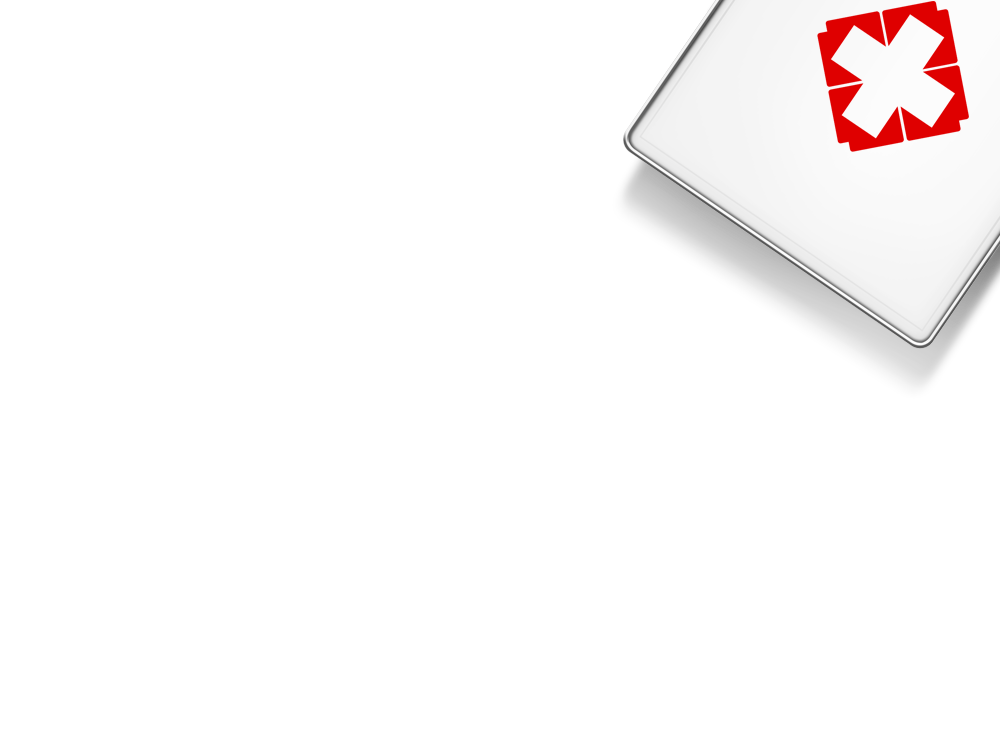 单击此处插入标题
3
2
4
1
5
关键词
关键词
关键词
关键词
关键词
单击此处编辑您要的内容，建议您在展示时采用微软雅黑字体，本模版所有图形线条及其相应素材均可自由编辑、改色、替换。更多使用说明和作品请详阅模版最末的使用手册。单击此处编辑您要的内容，建议您在展示时采用微软雅黑字体，本模版所有图形线条及其相应素材均可自由编辑、改色、替换。更多使用说明和作品请详阅模版最末的使用手册。单击此处编辑您要的内容，建议您在展示时采用微软雅黑字体
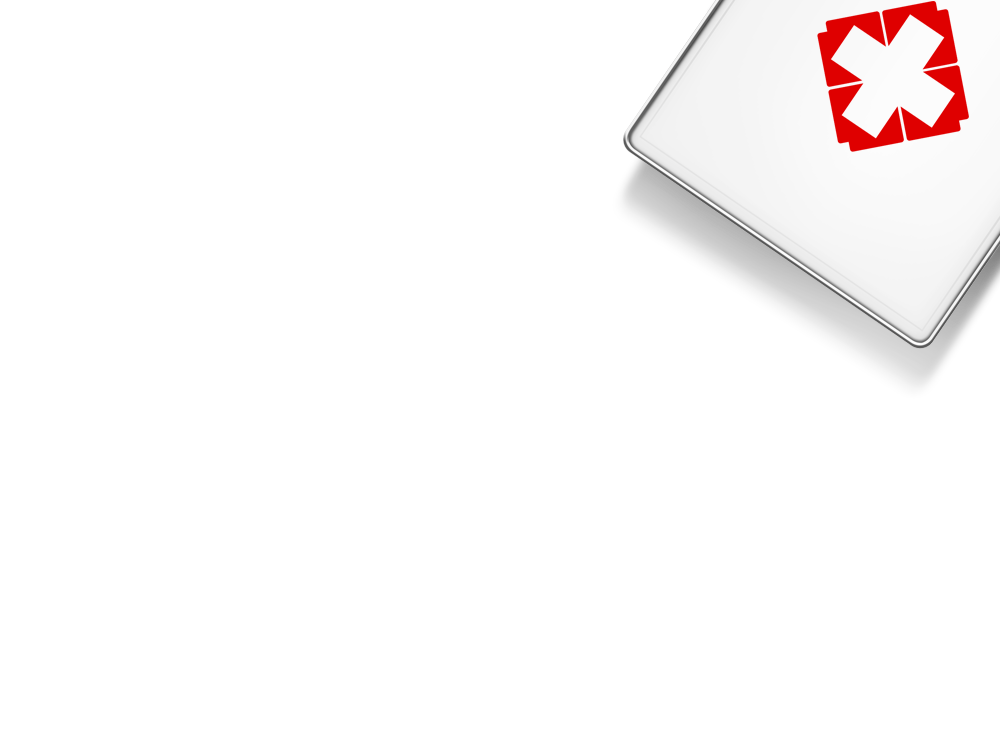 单击此处插入标题
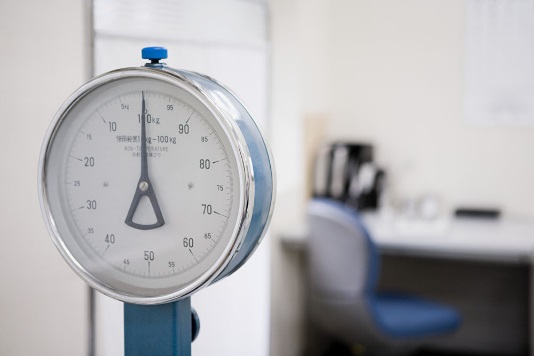 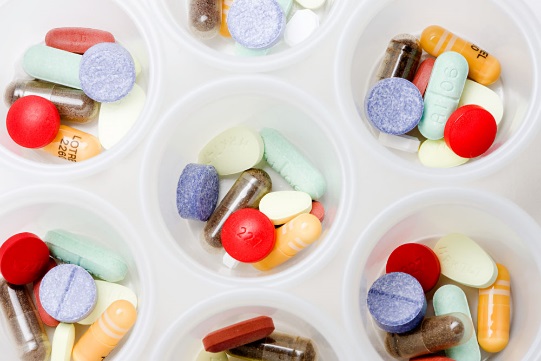 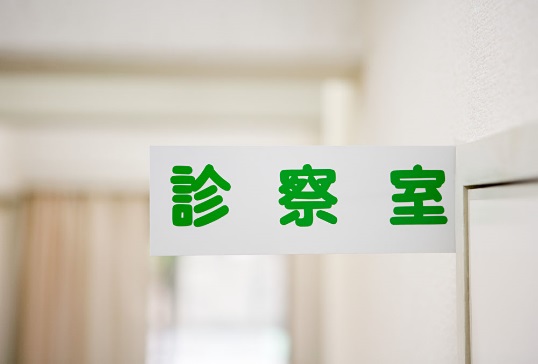 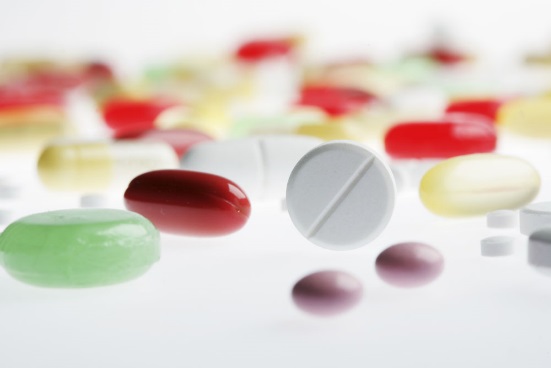 单击添加标题
单击添加标题
单击添加标题
单击添加标题
单击此处编辑您要的内容，建议您在展示时采用微软雅黑字体，本模版所有图形线条及其相应素材均可自由编辑、改色、替换。

单击此处编辑您要的内容，建议您在展示时采用微软雅黑字体，本模版所有图形线条及其相应素材均可自由编辑、改色、替换。
单击此处编辑您要的内容，建议您在展示时采用微软雅黑字体，本模版所有图形线条及其相应素材均可自由编辑、改色、替换。

单击此处编辑您要的内容，建议您在展示时采用微软雅黑字体，本模版所有图形线条及其相应素材均可自由编辑、改色、替换。
单击此处编辑您要的内容，建议您在展示时采用微软雅黑字体，本模版所有图形线条及其相应素材均可自由编辑、改色、替换。

单击此处编辑您要的内容，建议您在展示时采用微软雅黑字体，本模版所有图形线条及其相应素材均可自由编辑、改色、替换。
单击此处编辑您要的内容，建议您在展示时采用微软雅黑字体，本模版所有图形线条及其相应素材均可自由编辑、改色、替换。

单击此处编辑您要的内容，建议您在展示时采用微软雅黑字体，本模版所有图形线条及其相应素材均可自由编辑、改色、替换。
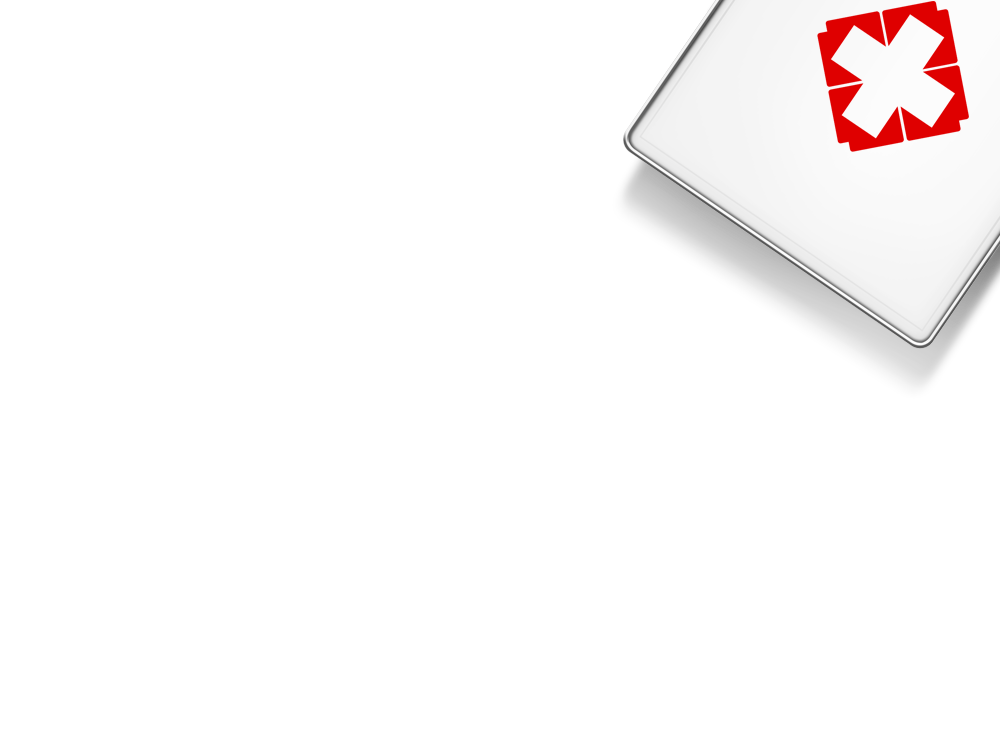 点击输入标题
单击此处插入标题
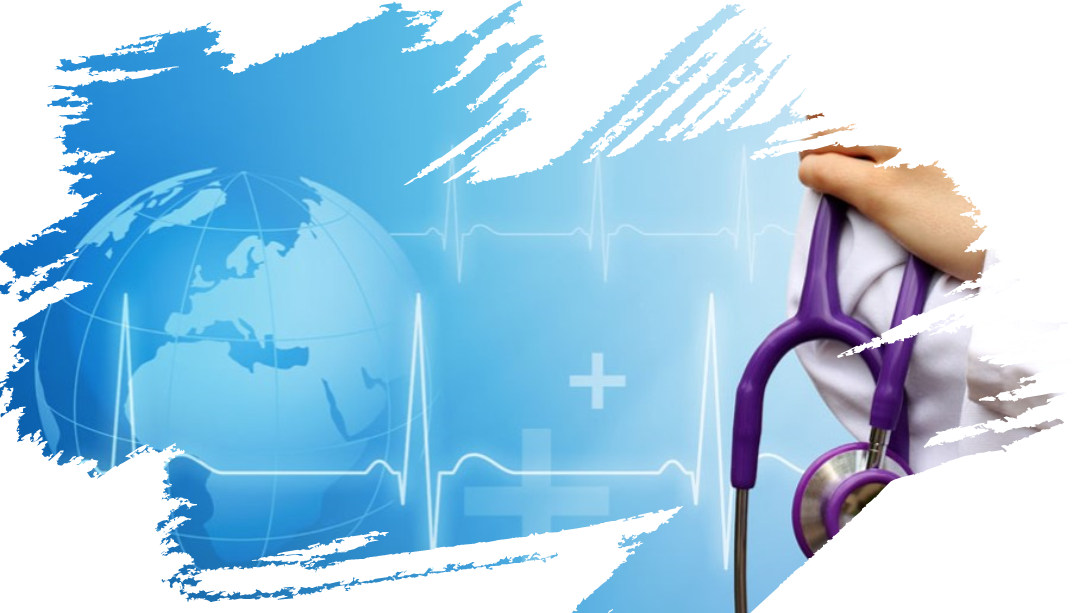 单击此处编辑您要的内容，建议您在展示时采用微软雅黑字体，本模版所有图形线条及其相应素材均可自由编辑、改色、替换。单击此处编辑您要的内容单击此处编辑您要的内容，建议您在展示时采用微软雅黑字体

单击此处编辑您要的内容，建议您在展示时采用微软雅黑字体，本模版所有图形线条及其相应素材均可自由编辑、改色、替换。单击此处编辑您要的内容单击此处编辑您要的内容，建议您在展示时采用微软雅黑字体
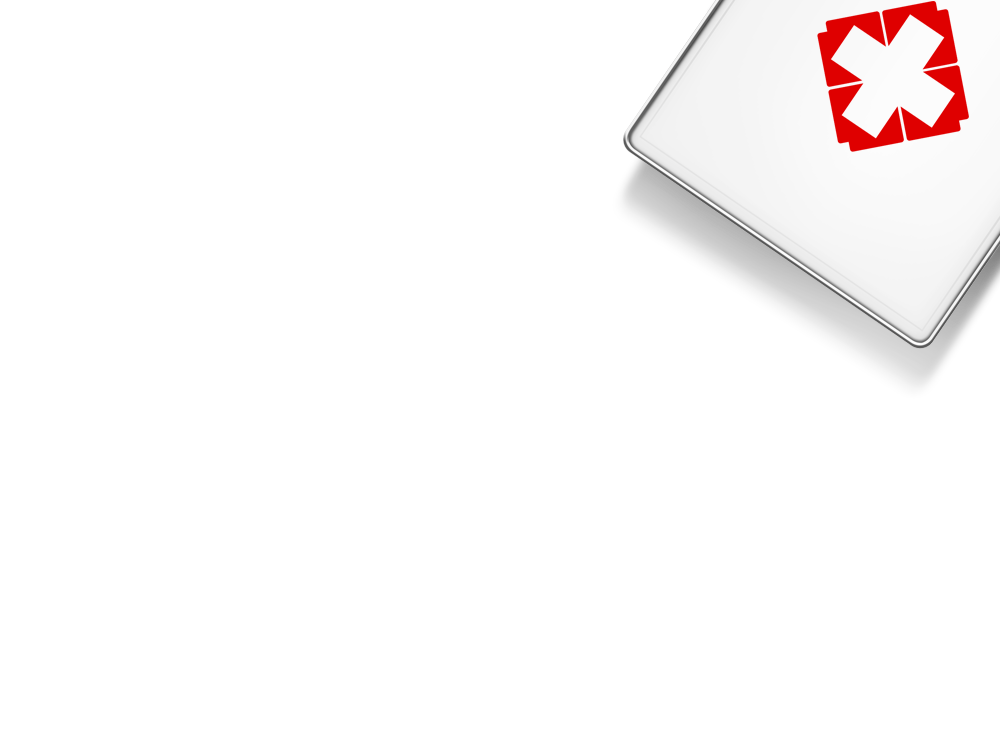 单击此处插入标题
单击编辑标题
单击编辑标题
单击此处可编辑内容单击此处可编辑内容单击此处可编辑内容单击此处可编辑内容单击此处可编辑内容
单击此处可编辑内容单击此处可编辑内容单击此处可编辑内容单击此处可编辑内容单击此处可编辑内容
单击编辑标题
单击编辑标题
单击编辑标题
单击此处可编辑内容单击此处可编辑内容单击此处可编辑内容单击此处可编辑内容单击此处可编辑内容
单击此处可编辑内容单击此处可编辑内容单击此处可编辑内容单击此处可编辑内容单击此处可编辑内容
单击此处可编辑内容单击此处可编辑内容单击此处可编辑内容单击此处可编辑内容单击此处可编辑内容
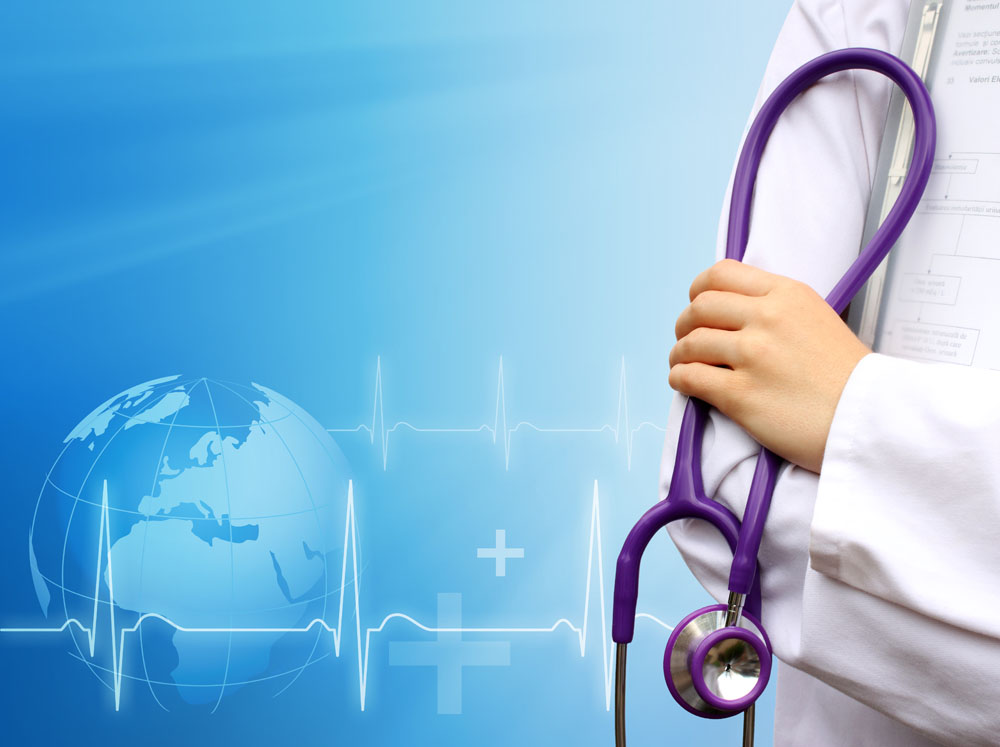 谢谢观看
更多资源请关注微信公众号：学长掌上资源库
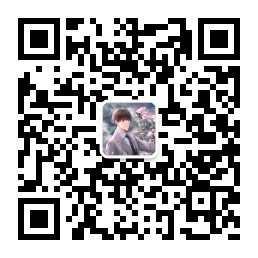 [Speaker Notes: 模板来自于 http://www.ypppt.com]